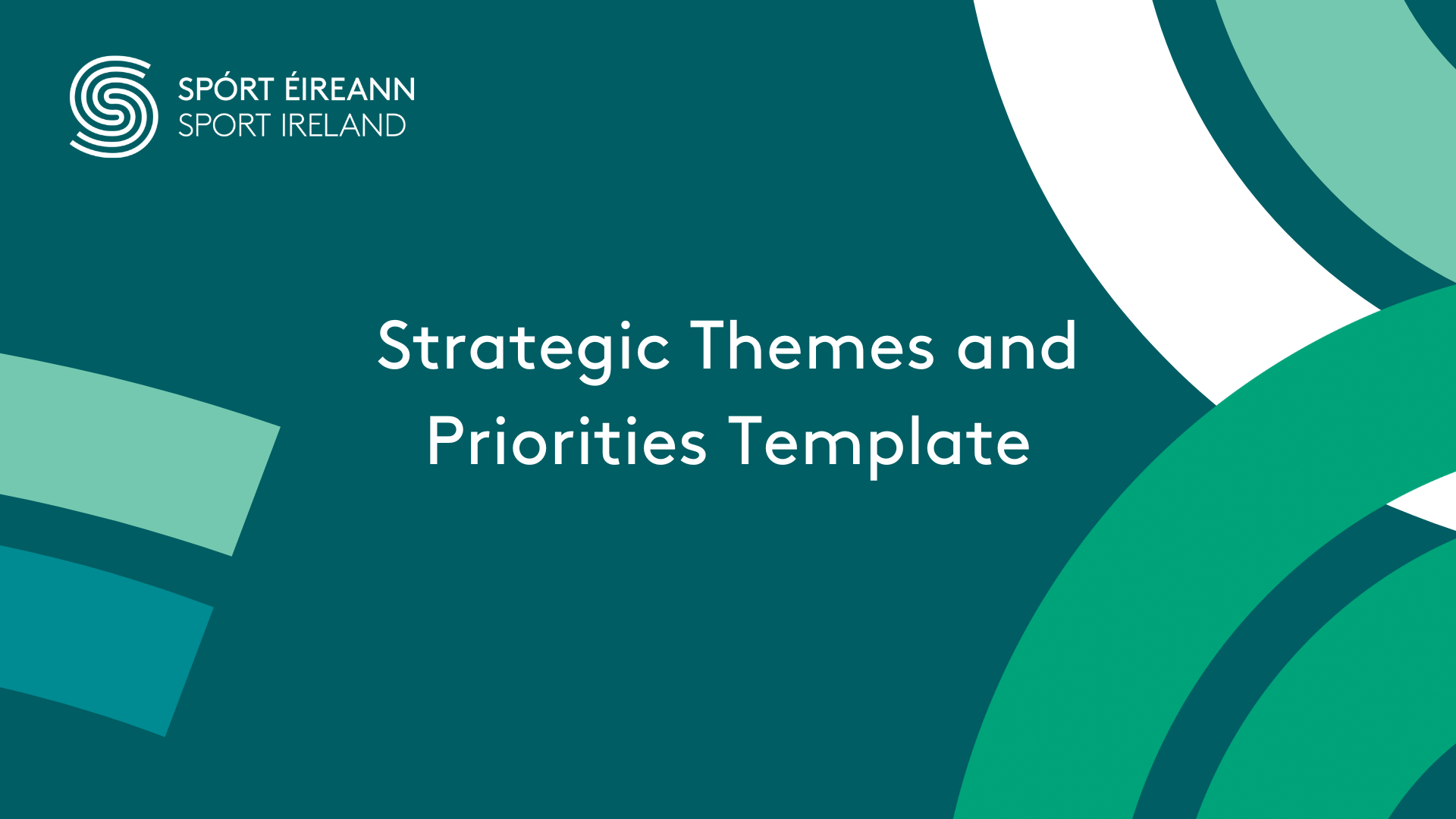 “Insert A vision to enhance participation and promote active lifestyles for each County”
Values
Values
Local Sports Plan Strategic Themes
Active People and Communities
Active Spaces and Places
Active Communications and Partnerships
Strategic Theme
Strategic Priorities
Strategic Theme
Strategic Priorities
Strategic Theme
Strategic Priorities
Strategic Theme: Active People and Communities
Strategic Theme: Active Spaces and Places
Strategic Theme: Active Communication and Partnerships